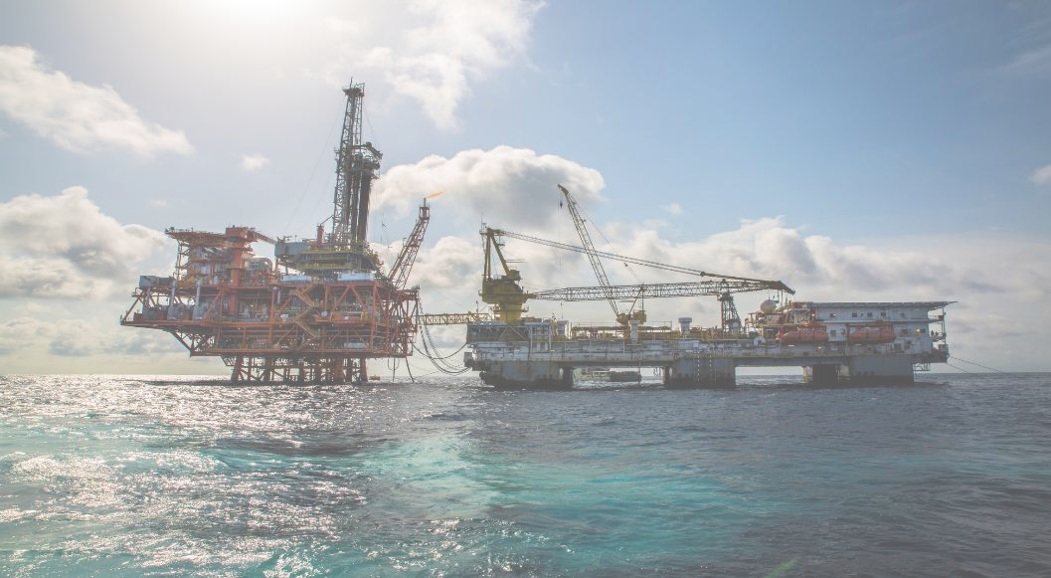 ROSETTI MARINO ONSHORE, OFFSHORE AND SUBSEA EXPERIENCE
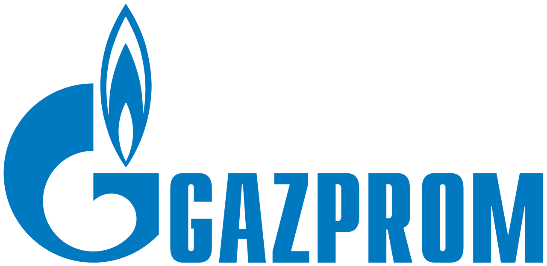 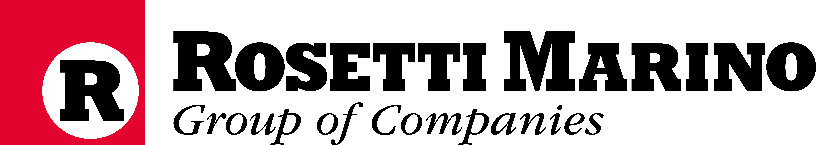 Gas Forum - Saint Petersburg
October, 04th 2017
CONTENT
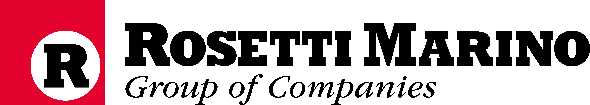 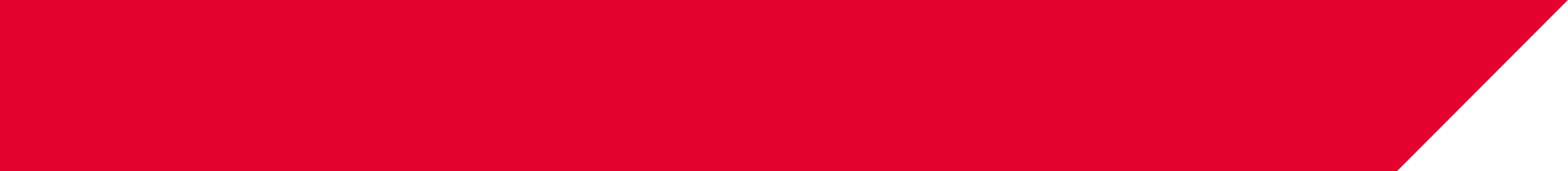 Rosetti Marino Expertise and Experience
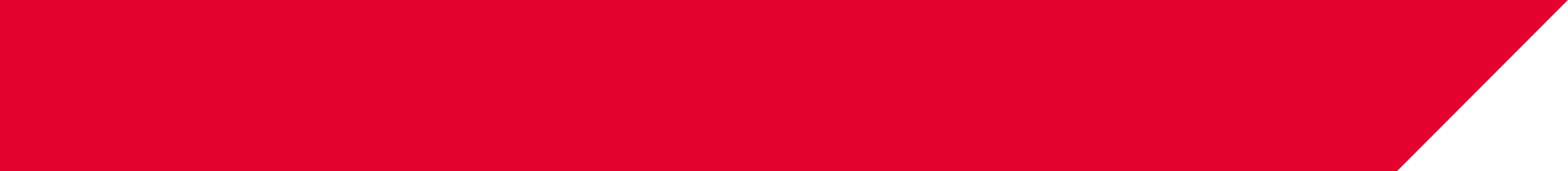 R&D Programs
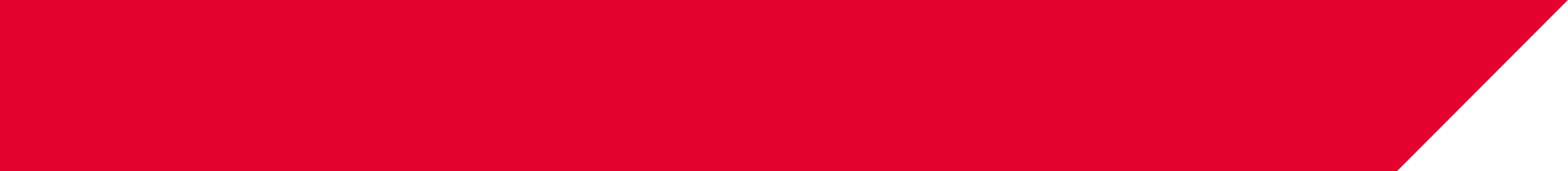 Added value in coop. Gazprom - Rosetti Marino
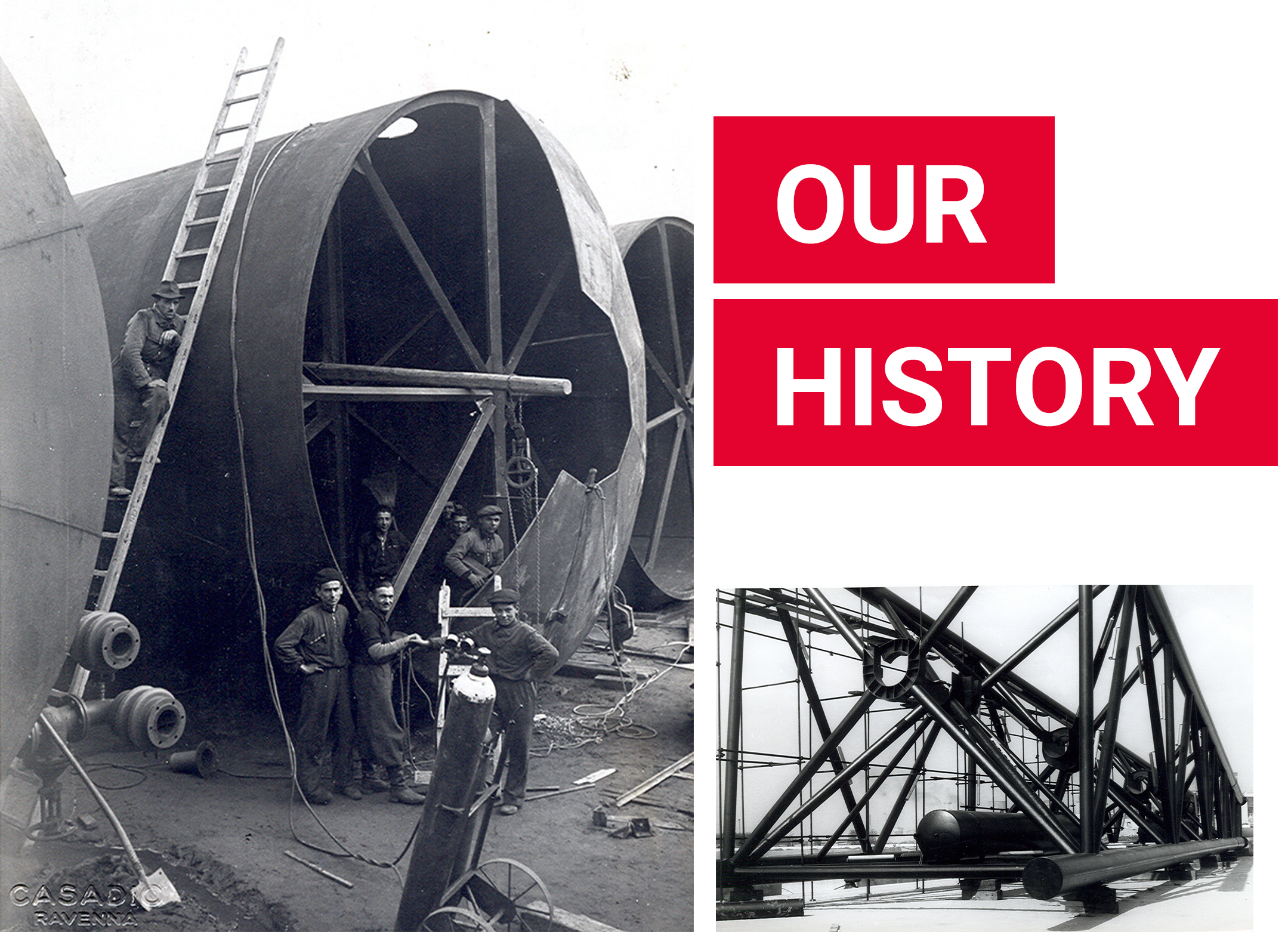 COMPANY MILESTONES
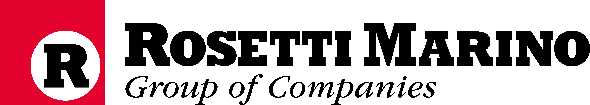 Rosetti Marino is an italian Engineering Procurement & Construction (EPC) Contractor active in the Oil & Gas and Energy sector.
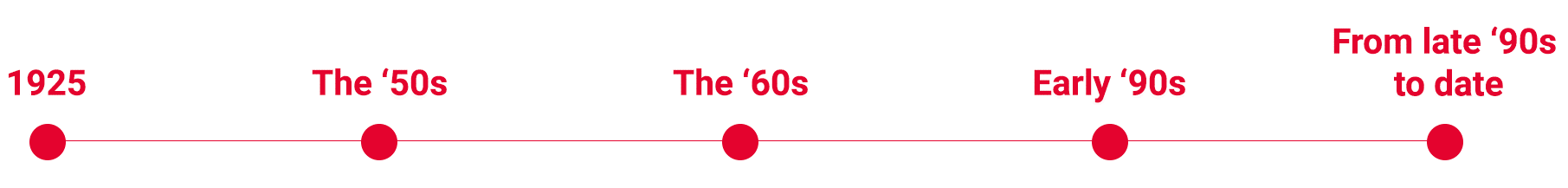 Rosetti contributes to the development of Chemical and Petrochemical industry in Ravenna and operates also as shipbuilding yard.
The Group starts international operations and settles foreign subsidiaries in Europe, Africa, Asia and South America.
The company is established in Ravenna, North Eastern Italy, as a mechanical fabrication workshop
The company recognizes the need for a strong engineering content in its business, thus settling Fores Engineering and purchasing Basis Engineering; hence the core of Rosetti Marino Group is established.
The company begins the construction of Offshore Oil & Gas facilities for the Adriatic Sea.
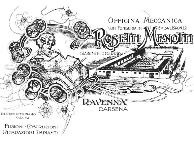 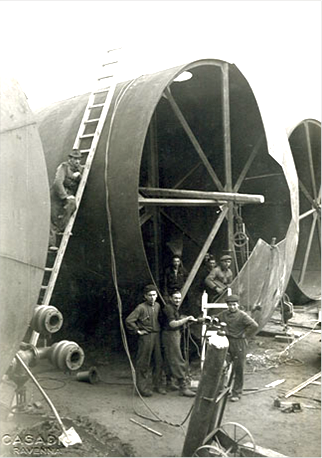 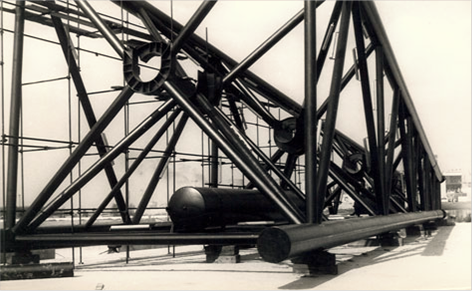 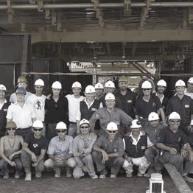 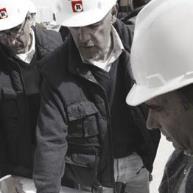 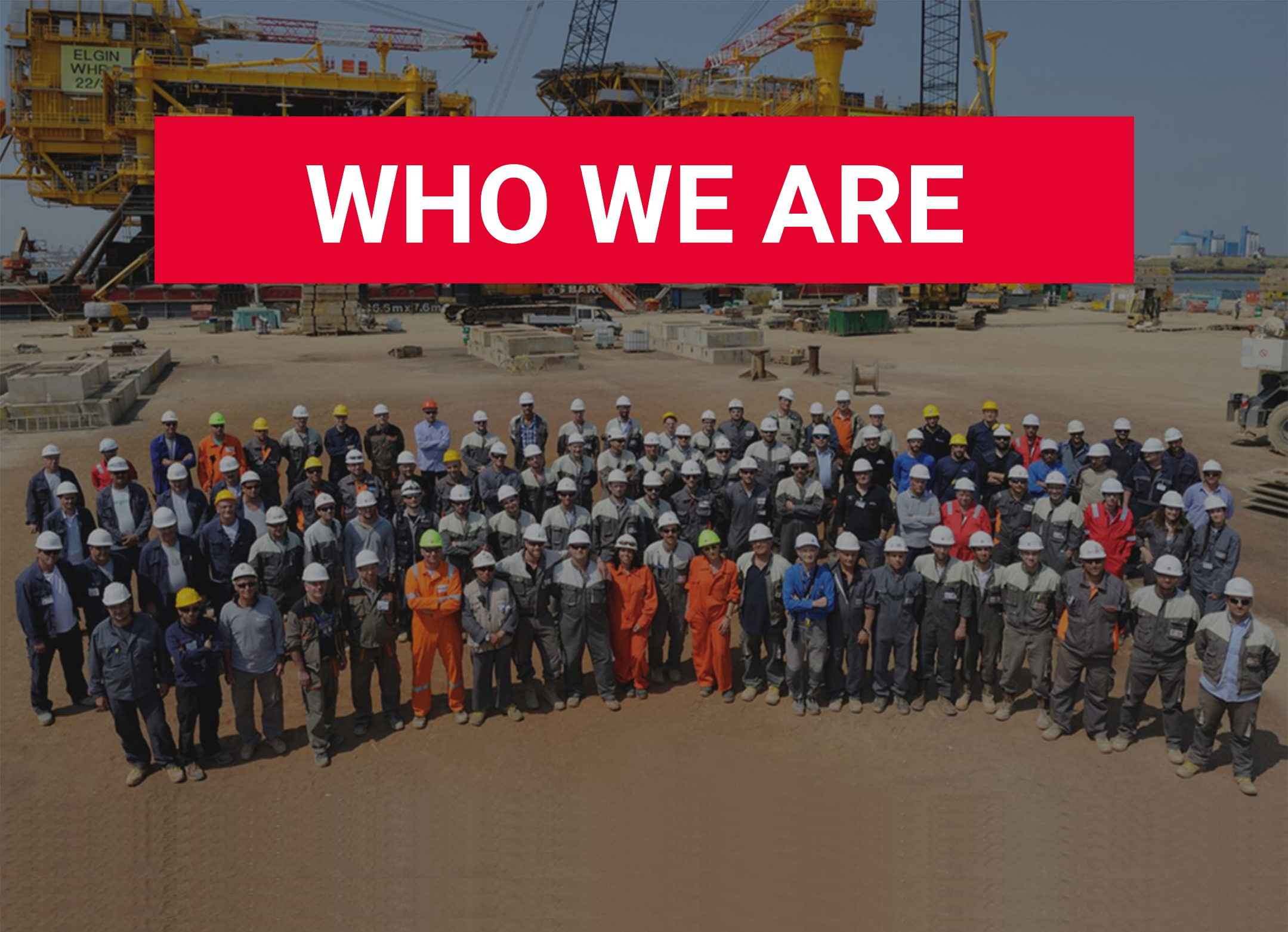 WHO WE ARE
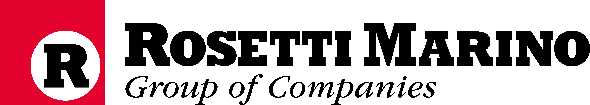 An Italian EPCI Contractor with:
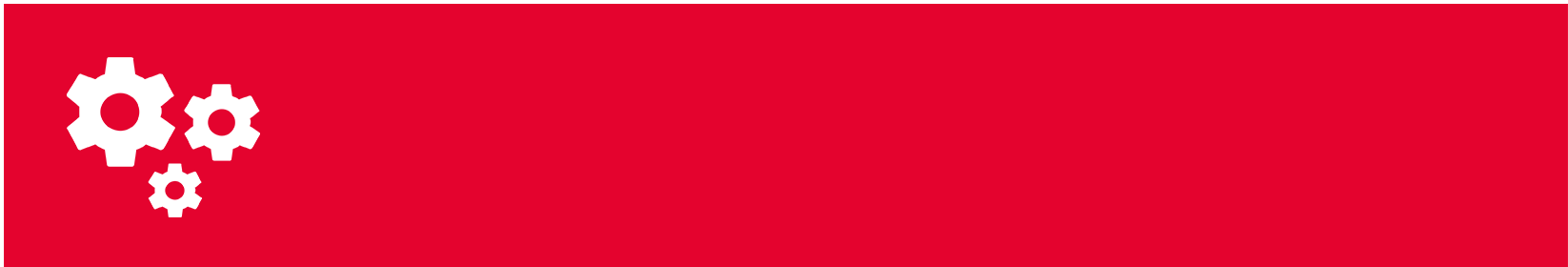 IN-HOUSE ENGINEERING PROCUREMENT AND CONSTRUCTION CAPABILITIES
STRUCTURAL 
MULTIDISCIPLINARY 
ELECTRICAL & INSTRUMENTATION 
MARINE AND OFFSHORE
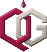 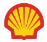 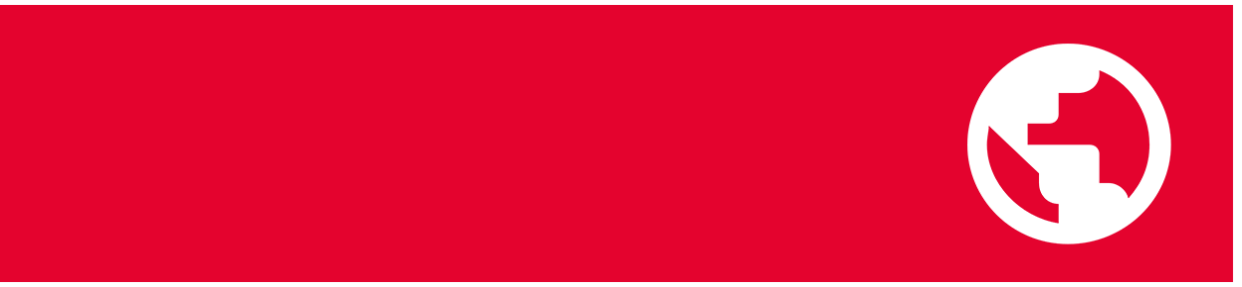 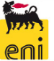 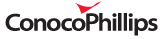 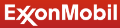 WORLDWIDE PRESENCE
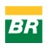 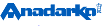 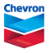 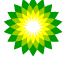 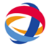 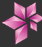 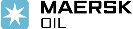 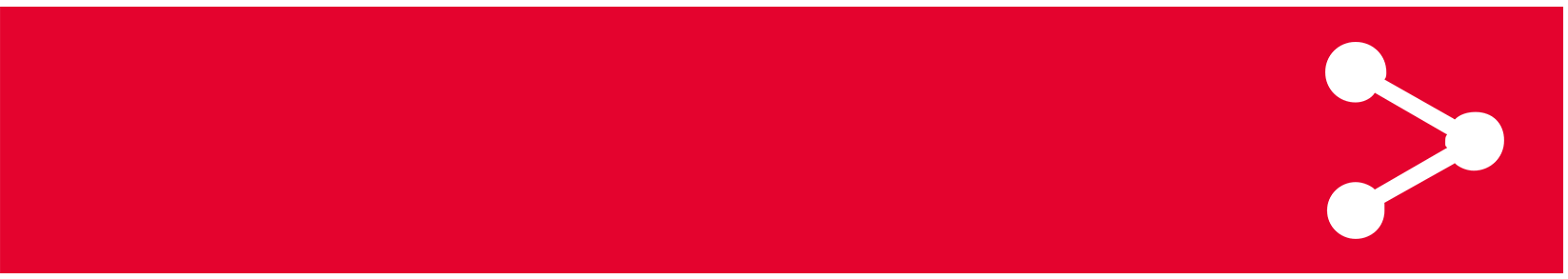 IMPRESSIVE TRACK RECORD OF EPCI PROJECTS SUCCESSFULLY DELIVERED FOR O&G MAIN PLAYERS
IMPRESSIVE TRACK RECORD OF EPCI PROJECTS SUCCESSFULLY DELIVERED FOR O&G MAIN PLAYERS
WHAT WE DO
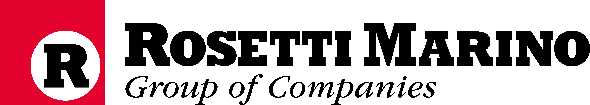 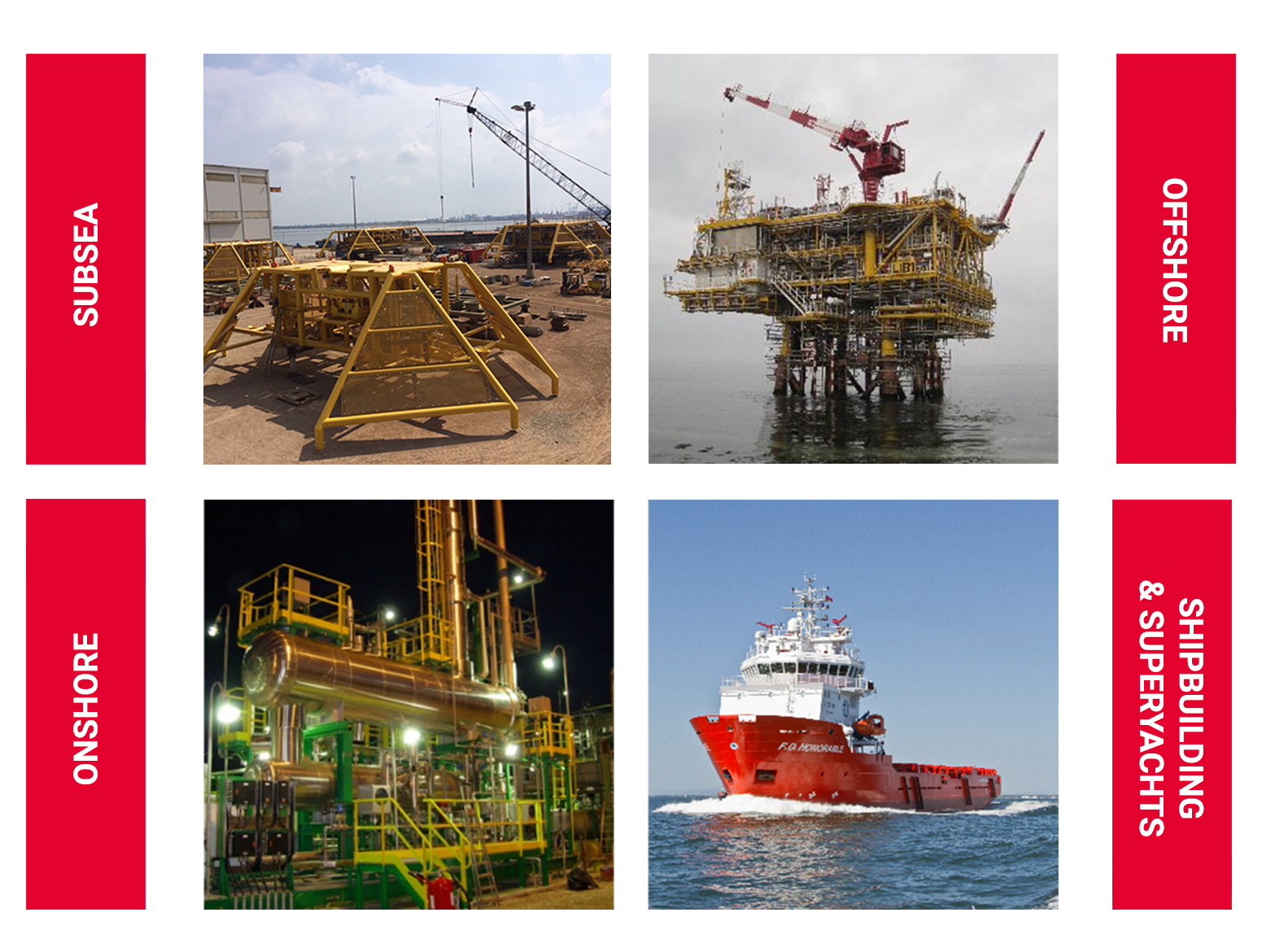 WHAT WE DO
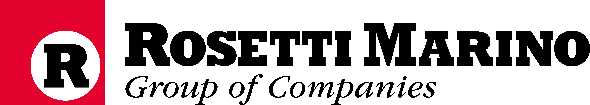 Nowadays, Rosetti’s range of Products and Services can be summarized as follows:
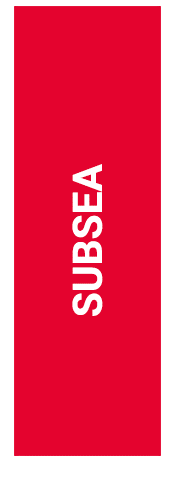 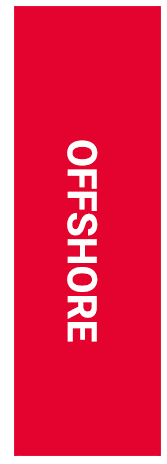 Jackets
Integrated Topsides
Process modules
Living Quarters
Power Generation, Compression & Utility Modules 
Brownfield, Upgrade & Revamping
Manifold
Pipeline End Terminal (PLET)
Pipeline End Manifold (PLEM)
Boosting System
Subsea Control Module (SCM)
Subsea Electronic Module (SEM)
Master Control Station (MCS)
Subsea Umbilical Termination Unit (SUTU)
Topside Umbilical Termination Unit (TUTU)
Remote Terminal Unit (RTU)
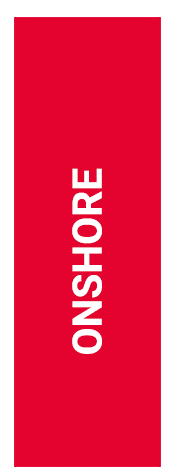 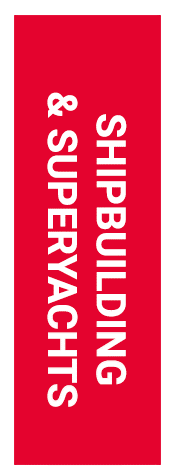 Gas/Oil separation Plants
Compression Stations
Pumping Stations
Gathering Stations
Oil&Gas Power Plants and Substations
Process Equipment
Harbour tugs
Ocean going tugs
Platform Supply Vessels & AHTS
Ferries
Living  Quarters  barges
Special purpose barges
Super Yachts
ROSETTI MARINO CAPABILITIES
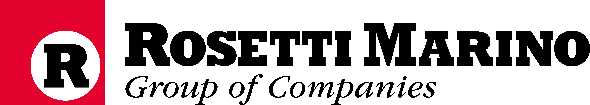 Rosetti Marino Groups provides a full range of services for the Energy sector including Oil&Gas Upstream, Petrochemical, Power Generation and Subsea Development
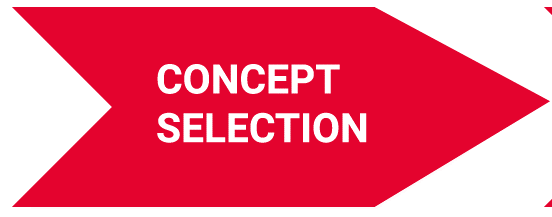 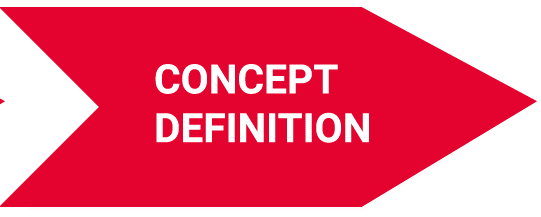 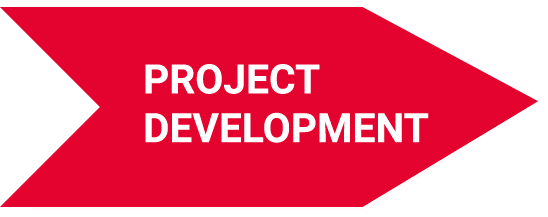 Feasibility studies

Reservoir engineering 
Process Studies
Structural
Multidisciplinary
E&I
Marine
Telecom
Automation
Skid & Packages
Systems Integration
Existing Facilities Due diligence
Environmental Impact Studies
Permitting engineering
Risk assessment
Site surveys
CAPEX-OPEX estimation +/- 30%
Basic Design
Front End Engineering Design

Tender Documents
Permitting Engineering
Site surveys
Reverse engineering and  laser scanning
Risk assessment, HAZID/HAZOP/QRA
CAPEX estimation +/-15 -10%
Owner Engineering Services
Detailed Design

Procurement engineering
Site surveys
Reverse engineering and  laser scanning
Risk assessment, HAZID/HAZOP/QRA
Operating Manuals
Commissioning & Startup
Owner Engineering Services
Project Management Services
Installation Supervision Services
Technical Service
ROSETTI MARINO CAPABILITIES
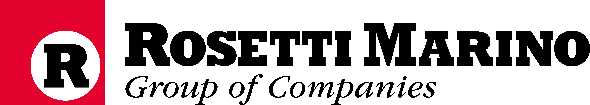 Rosetti Marino Groups provides a full range of services for the Energy sector including Oil&Gas Upstream, Petrochemical, Power Generation and Subsea Development
SUBSEA
OFFSHORE
ONSHORE
SUPERYACHTS / SHIPBUILDING
FLEXIBLE EPC CONTRACTOR
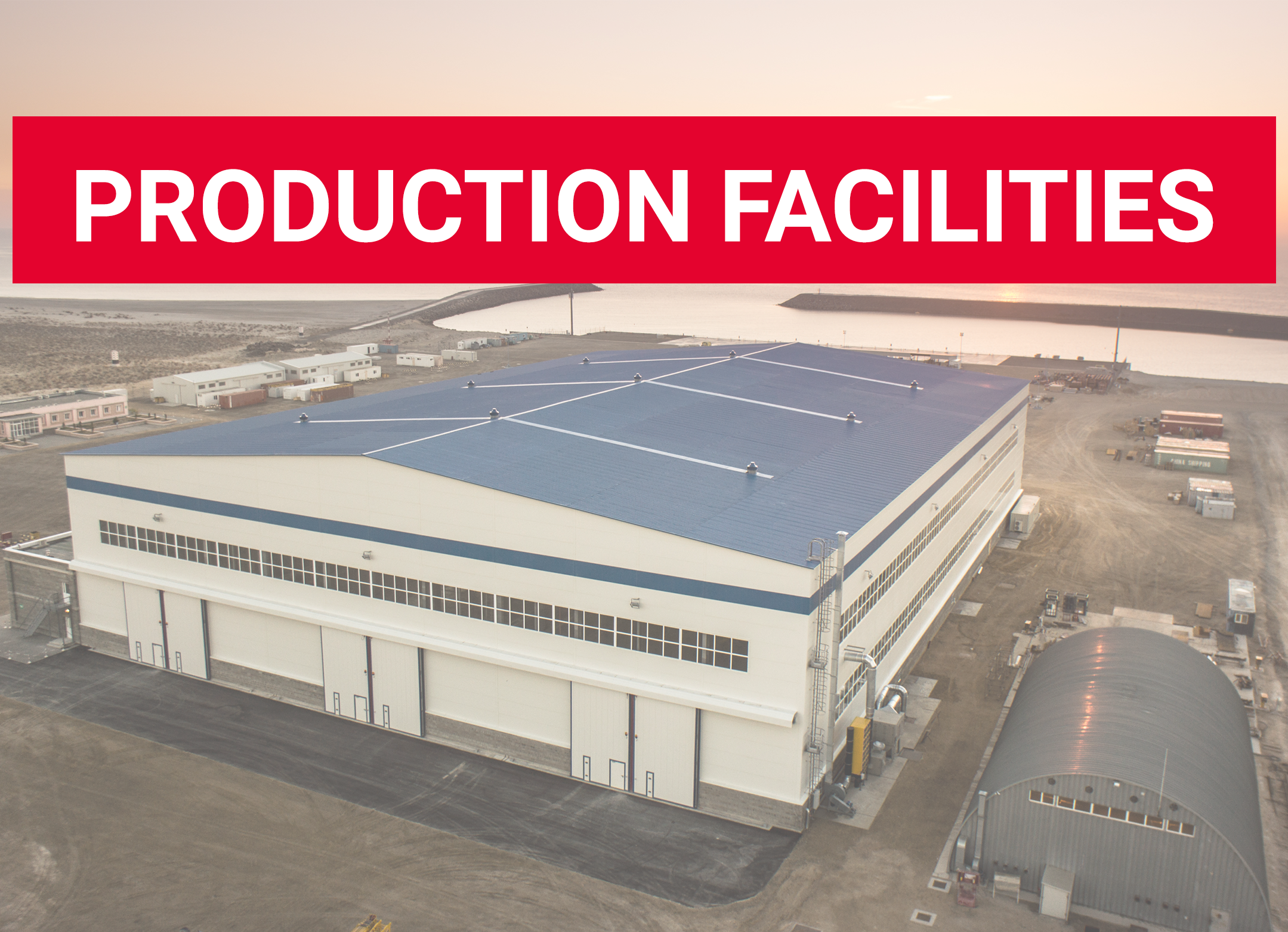 A HUMAN CAPITAL
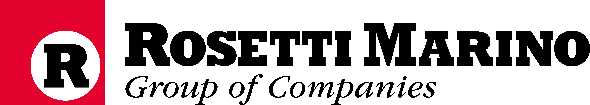 450.000 
ENGINEERING HOURS PER YEARS
A GROUP OF PEOPLE WORKING WORLDWIDE
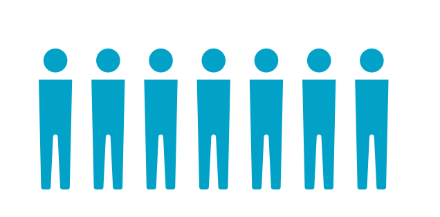 AROUND 1500 PEOPLE
APPROXIMATELY 4.000 PEOPLE INVOLVED IN WORLDWIDE OPERATIONS
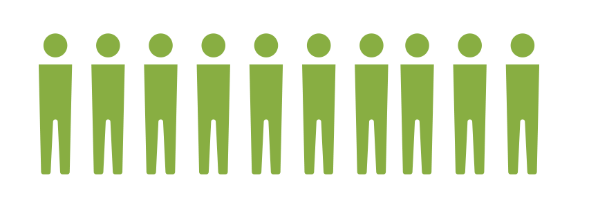 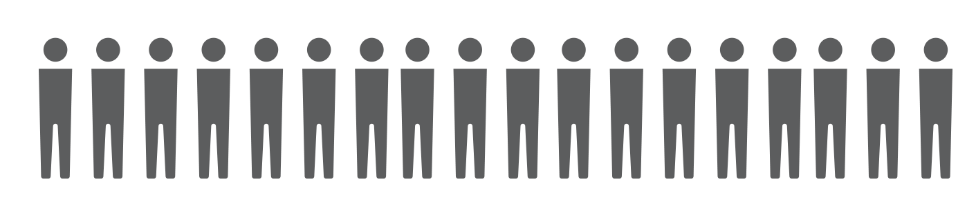 MORE THAN 8 Millions 
MANHOURS DELIVERED FOR WORLDWIDE OPERATIONS
ITALY
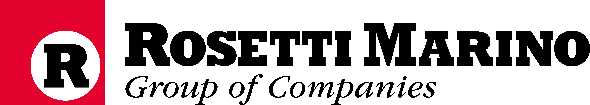 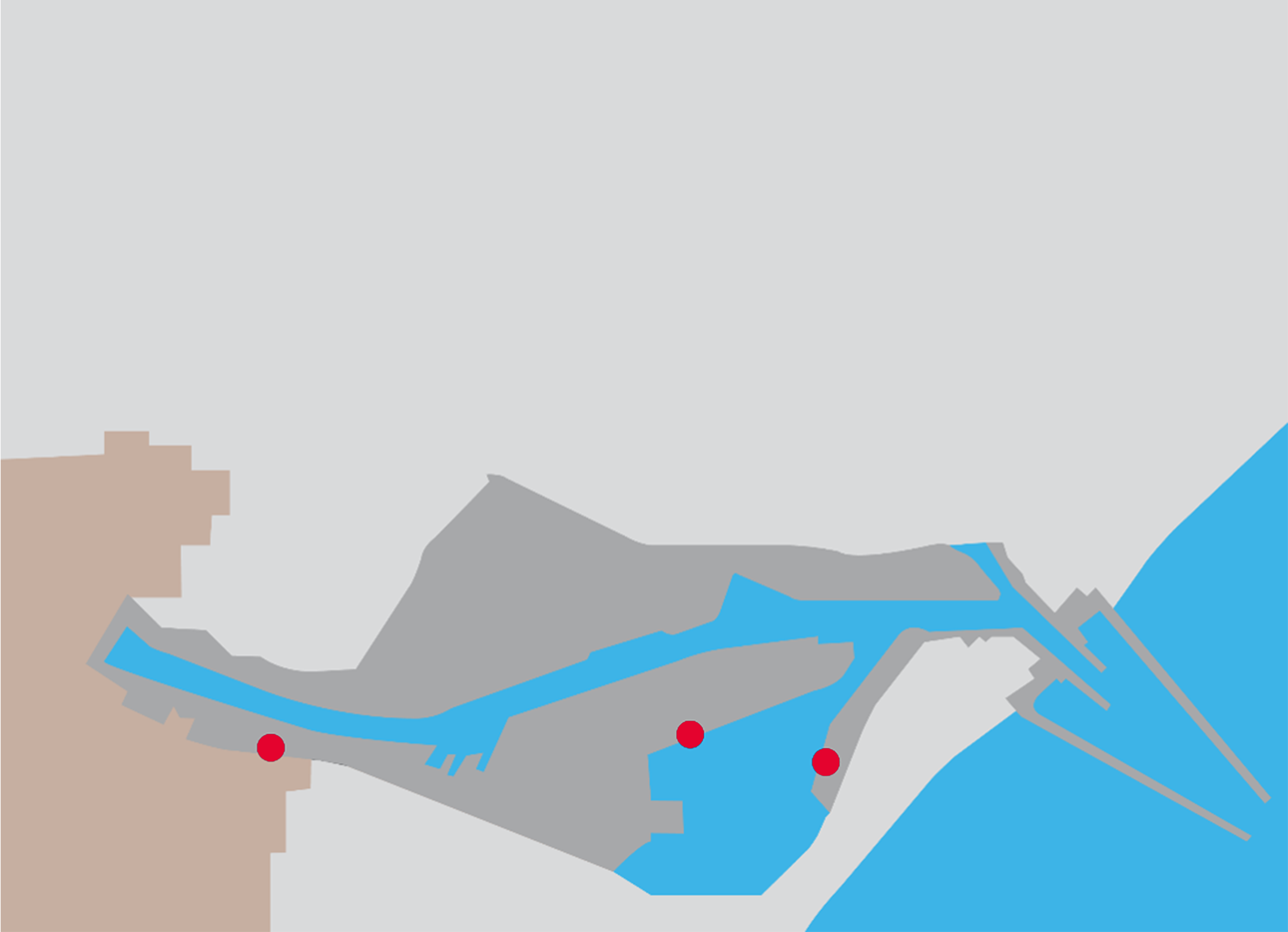 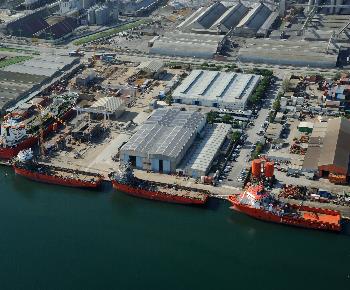 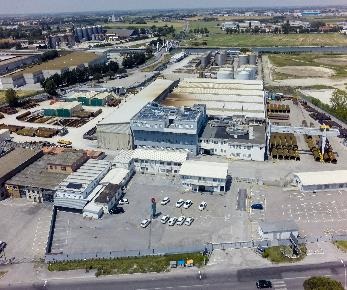 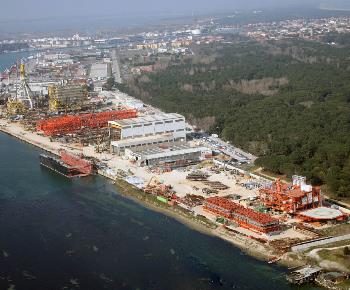 Headquarters and Prefabrication Workshops
Piomboni Offshore Yard
San Vitale Yard
CITY OF RAVENNA
HARBOUR CANAL
KAZAKHSTAN
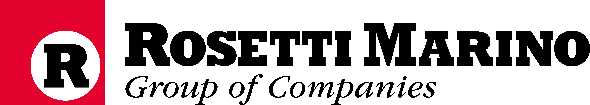 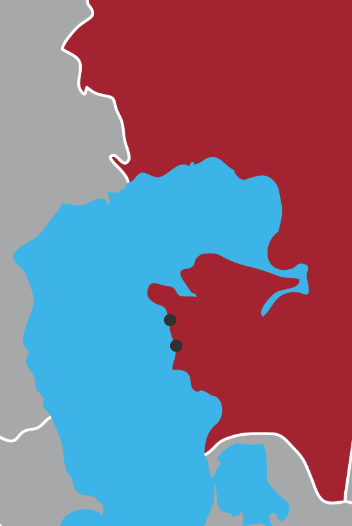 KAZAKHSTAN
Located in a land plot of 88 hectares


Land plots property of the company and are located near the village of Akshukur, less than 27 Km far 
from Aktau city and at about 8 km from Aktau international airport, along the coast of Mangistau Region
Karabatan 
Plant
Island D 
Facilities
Akshukur yard
Aktau headquarters
CASPIAN SEA
KAZAKHSTAN
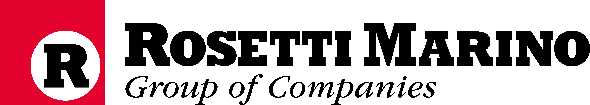 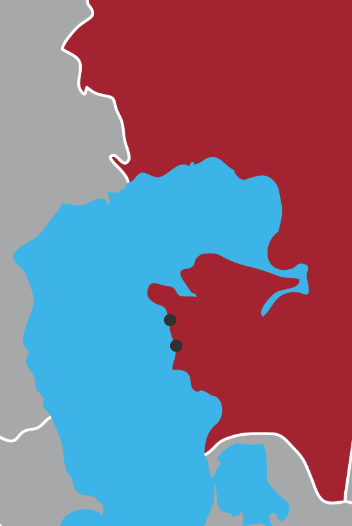 KASHAGAN PROJECTS

Hook Up Mechanical
Hook UP Electrical & Instrumentation
Commissioning Services
Pig Traps
Operation Modification to suit Kashagan Start-up
Onshore Karabatan works
Offshore Island D works
EPC Hook Up
Welding Services
Technical Services for Mechanical Completion & Commissioning
KAZAKHSTAN
Karabatan 
Plant
Island D 
Facilities
OVERALL DIRECT EMPLOYED MANPOWER

220  Aktau headquarters & Akshukur yard
120   Atyrau office 
850  Employees and subcontractor 


TOTAL PEAK MANPOWER 

1.300 people
2.000.000 man-hours
Akshukur yard
Aktau headquarters
CASPIAN SEA
QHSE MANAGEMENT SYSTEM
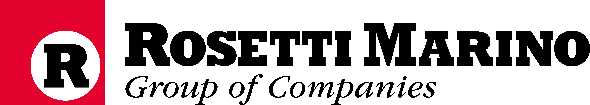 Committed to workplace Health and Safety, Security and Environmental protection
Quality and HSE system compliance with international standards
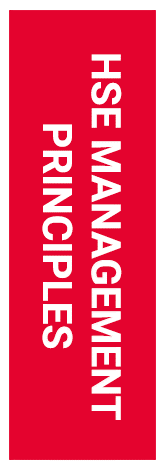 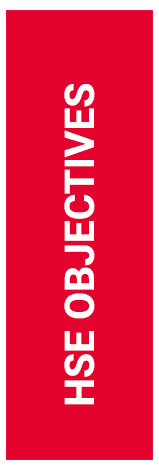 Top Management commitment
Accountability
Communication
Risk assessment and control
Training and competence
Travel Health & Security System
Zero Injury 
Accident Free
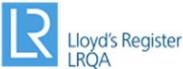 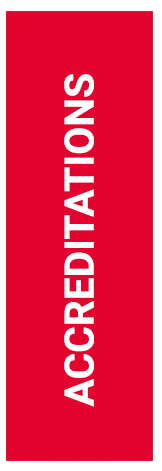 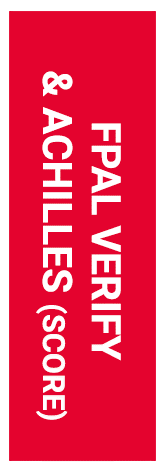 ISO 9001 since 1993 
OHSAS 18001:2007
ISO 14001:2004
ISO 3834
Health&Safety  (9.1/10)
Environmental (9.1/10)
Competence&Training (8.1/10)
Quality (9.4/10)
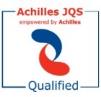 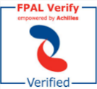 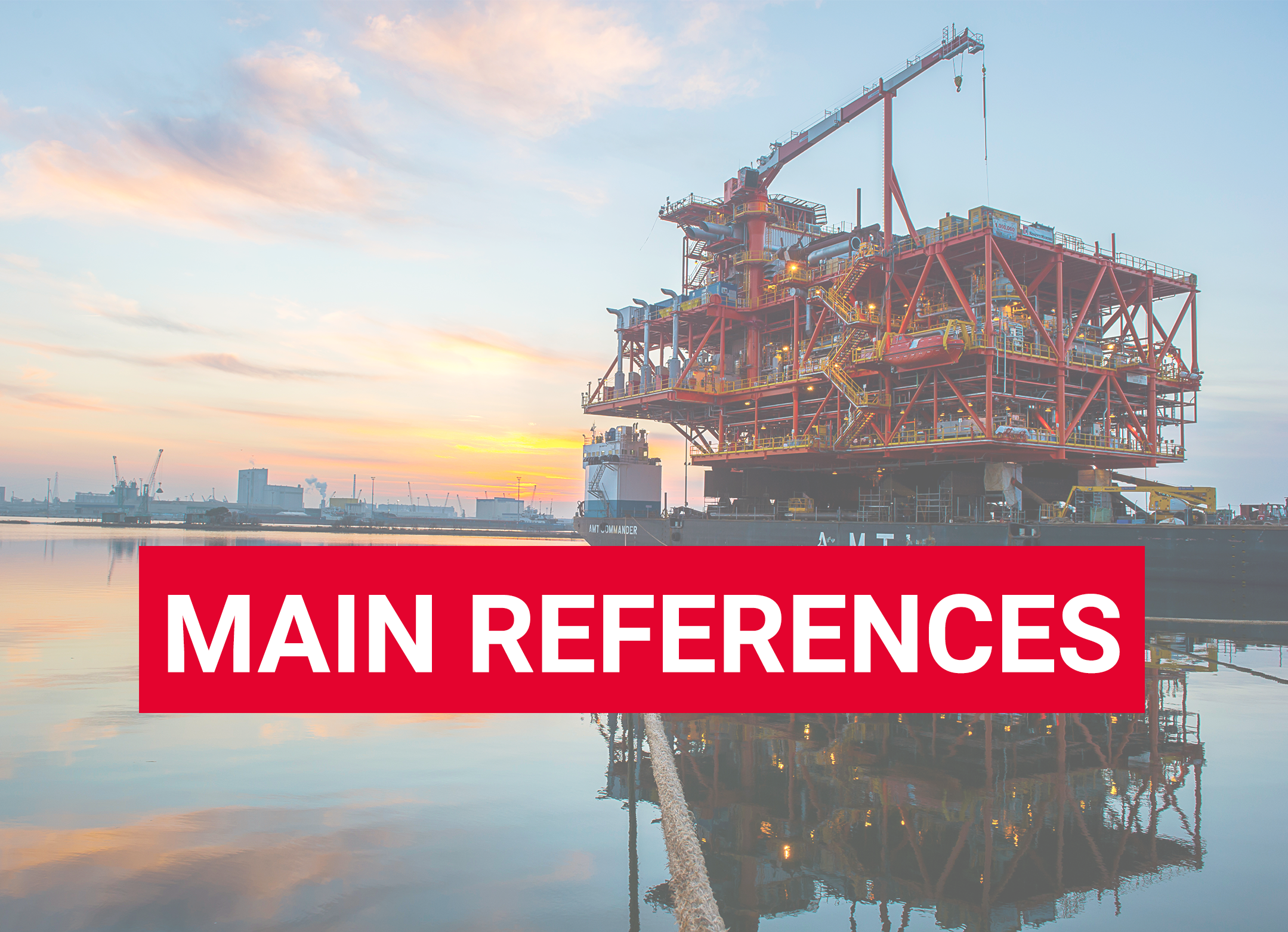 Main references
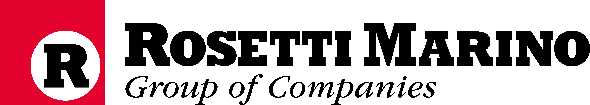 Clipper (Shell UK)

EPC – Aug. ‘12/June ‘14

Topsides - Living Quarter (84 POB)
Deck/helideck: 50x25x25 (LxWxH)
Weight: Approx. 3000 tons
Four-legged jacket (800 tons)
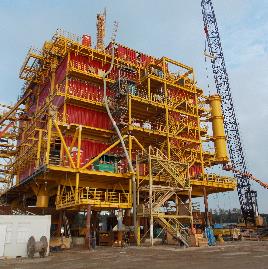 Marlin Project (Foxtrot)

EPC – Dec. ‘12/Aug. ‘14-Mar. ‘15

Topside: 54x31x20 (LxWxH)
Weight: 4.500 tons
Jacket: H 118 m
Weight: 3.500 tons (+ 1.300 tons for piles)
Living Quarter: 20 POB
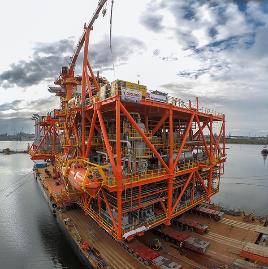 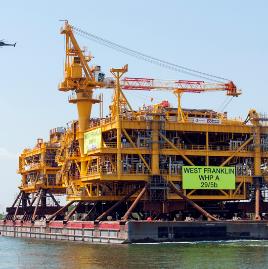 Scarab Saffron Project (Kvaerner/Cameron)
ePC and Testing – March ’01/July ’02
2 RMM+2 Manifold Bases, including suction piles foundations+19 UTA+1 SDA
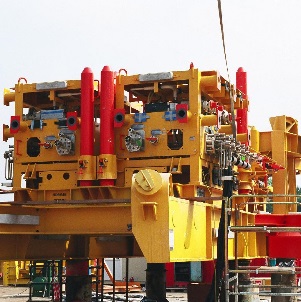 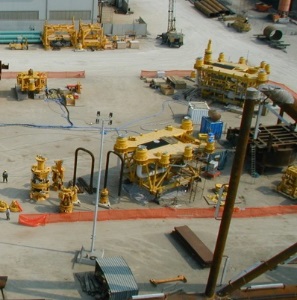 West Franklin & Elgin B (Total)

EPC(I) – July ’11/June ‘13

Design pressure: 915 barg
Design temperature: 190°C 
Topside :	40x40x20 (LxWxH)	35x35x15 (LxWxH)
Weight: 3.300 + 2.300 tons
North Africa Gas Fabrication Project-Manifold and PLEM
(Onesubsea UK LTD) 
ePC and Testing – July ’15/Feb. ’17
1.100 tons of structural steel and piping, noble materials (625 & cladded piping)
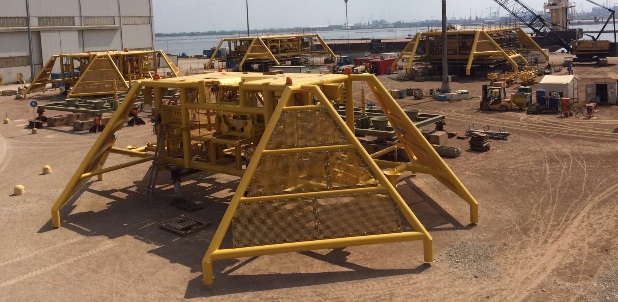 Main references
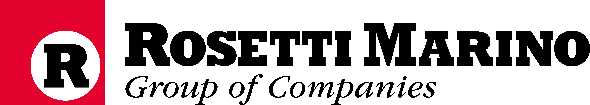 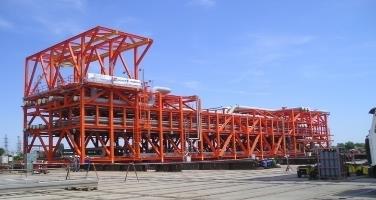 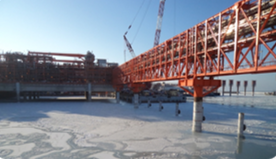 Kashagan Experimental Program (AGIP KCO NV)
Preliminaries LS and unit rates

Scope : Hookup Mechanical and Electrical,  Precommissioning and Commissioning assistance
Location : North Caspian Sea, Kazakhstan Sector, Island D
Manhours : > 2.000.000 hr
Kashagan Experimental Program (AGIP KCO NV)
EPC, Preliminaries LS and unit rates

Scope : Procurement and Fabrication of Piperacks and Ancilaries
Location : Astrakan (Russia) and Kuryk (Kazakhstan)
Tons: : > 10.000 overall
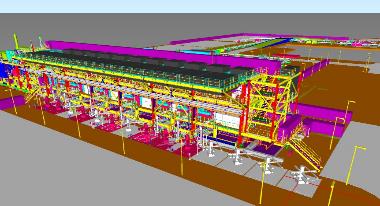 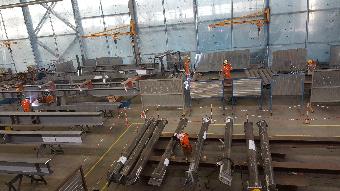 Kashagan Experimental Program (NCOC)
EPC

Scope : EPC 4 Topside facility
Location: Aktau (Kazakhstan)
Tons: :  1650
TCO FGP (ERSAI/Tengiz Chevron Oil)
EC – Unit rates

Scope : Fabrication for pre-assembled pipe racks
Location: Aktau (Kazakhstan)
Tons: :  9500
Main references
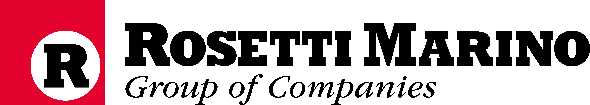 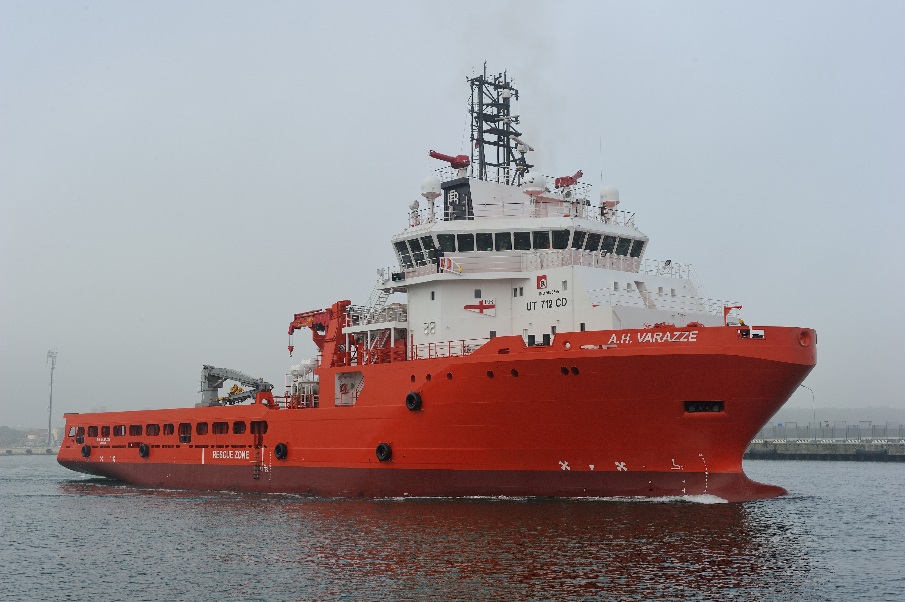 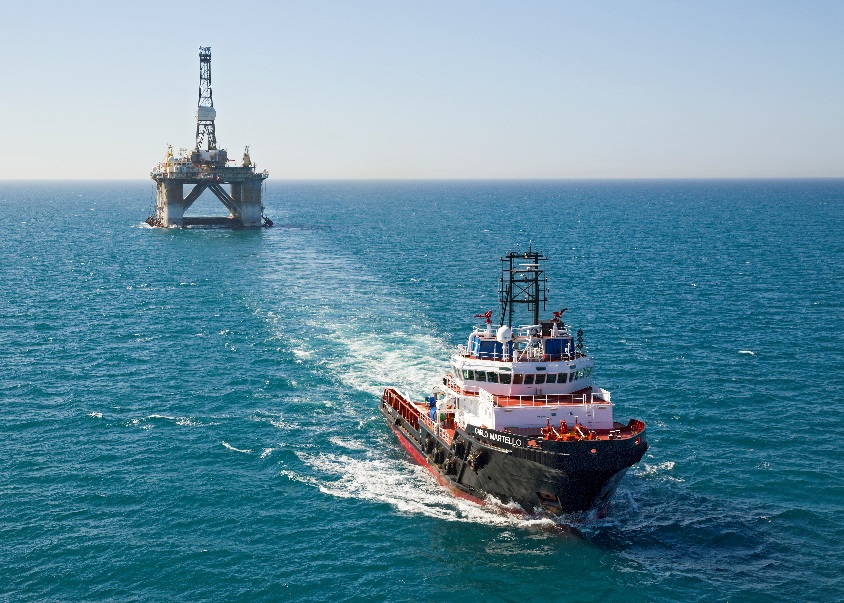 AHT UT 514 - CARLO MARTELLO:
Owner: Augustea
LOA: 55.40m
B: 15.50m - BP: 155T - Crew: 24
AHTS UT 712 CD - A.H. VARAZZE:
Owner: Finarge
LOA: 79.90m - B: 19.20m - Total Power 14.000kW
BP: 220T - Crew: 35
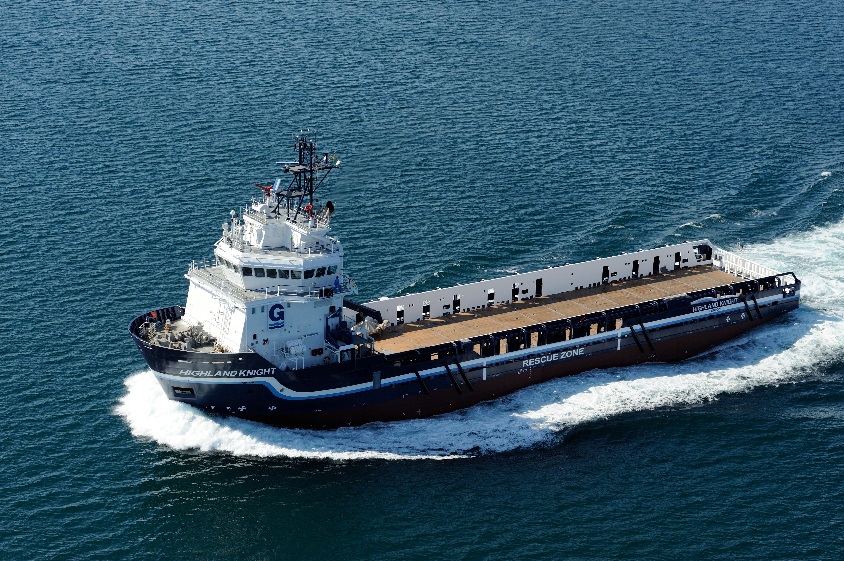 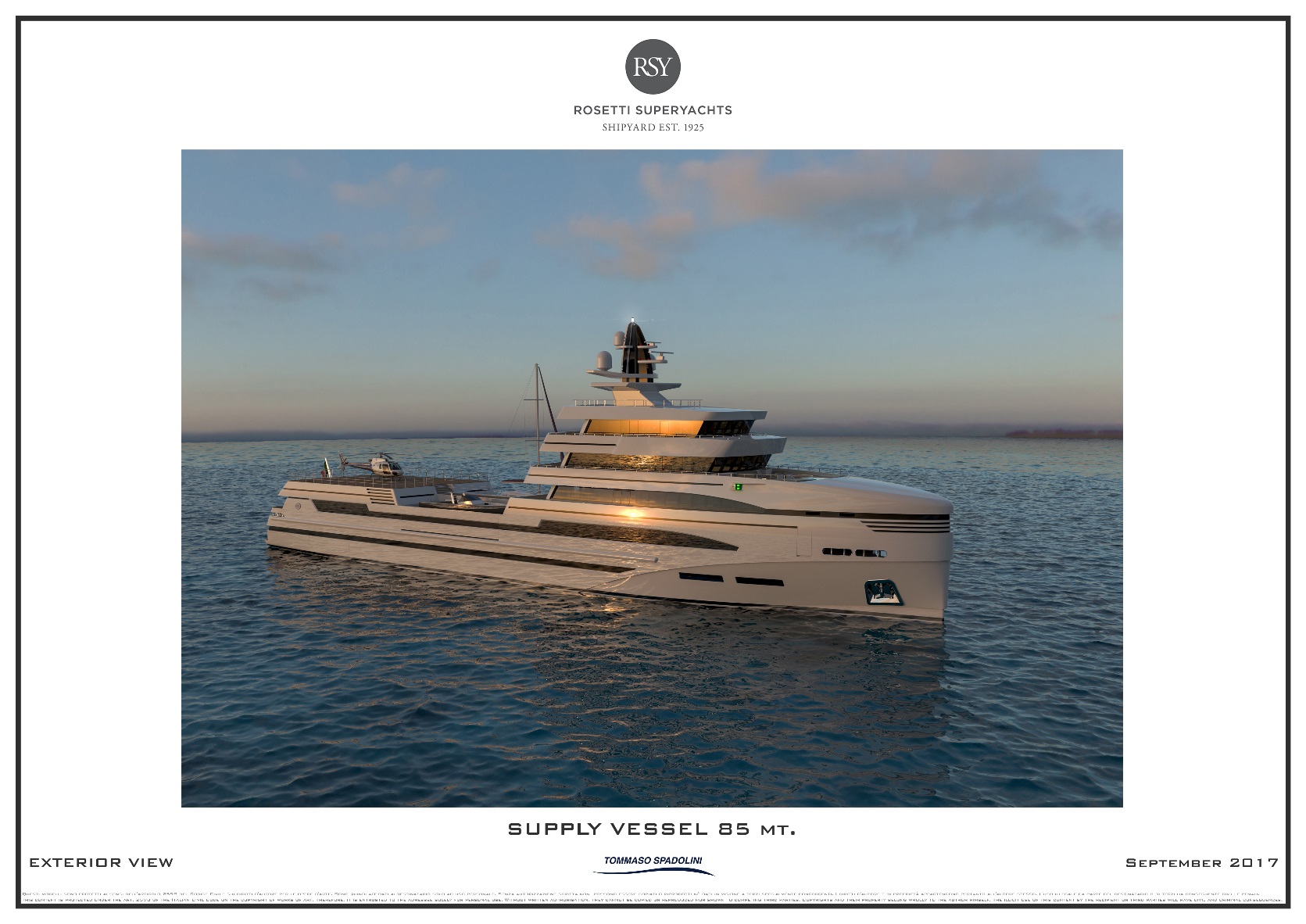 PSV UT 755 XL - HUGHLAND KNIGHT:
Owner: Gulfmark
LOA: 74.97m - B: 16m - DWT: 3100T - Crew: 24
Designer – Tommaso Spadolini
Customer: Confidential
Lenght: 85m
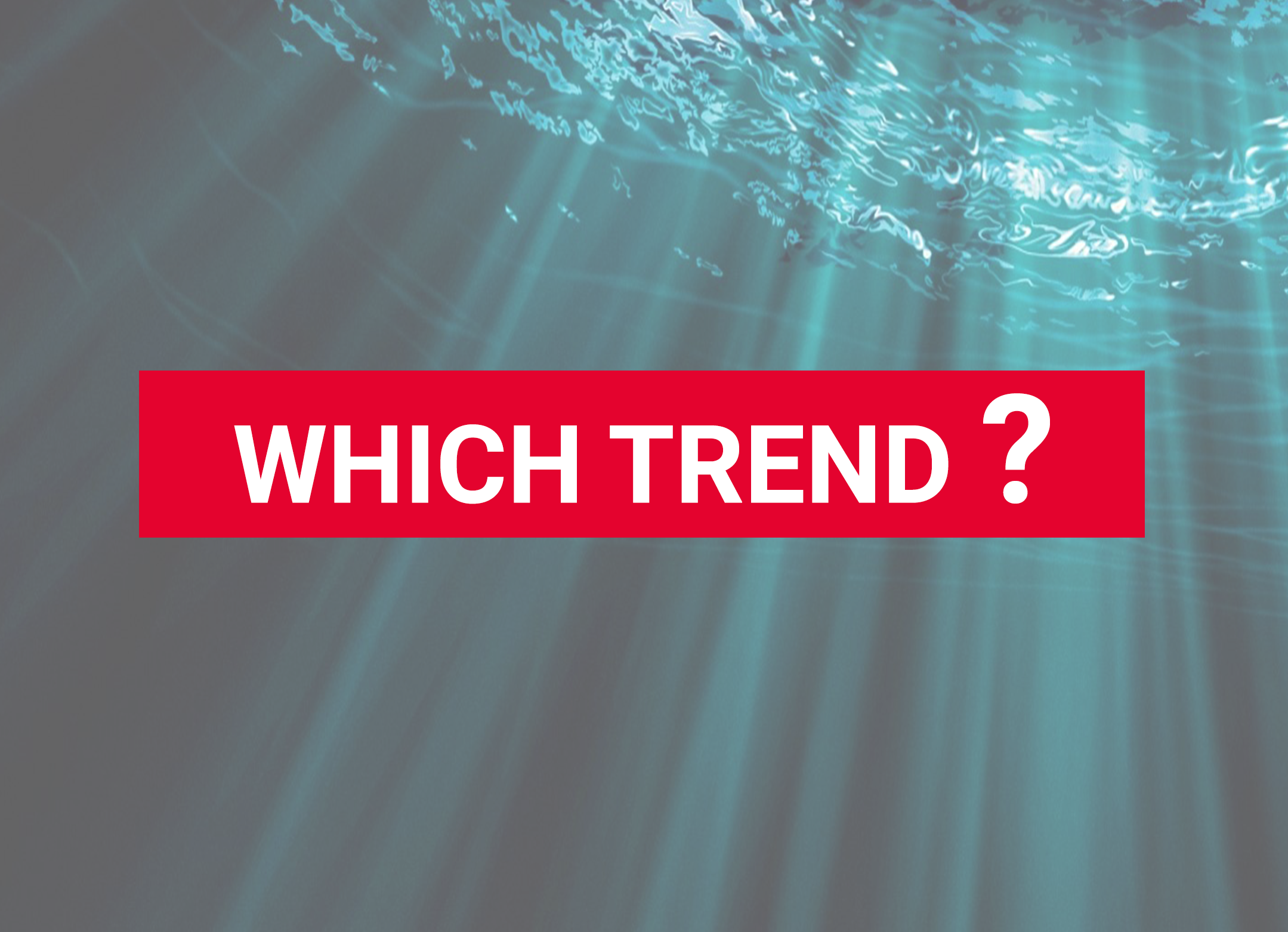 SUBSEA TREND
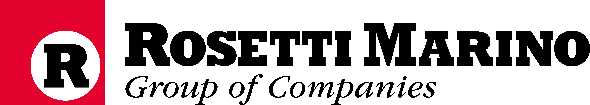 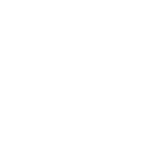 Subsea Developments (PRODUCT)
Construction/Cooperation transfer to Local Partner (EXECUTION)
Shallow Water…not only for deep and ultra-deep water 
More and more Reliable subsea developments thanks to technology	evolutions
Cheapest Solution rather than fixed or floating platform 
Boosting System to maximize the well’s life
High Flexibility
Proved International Experience
Strong Attitude to transfer know-how to the End User
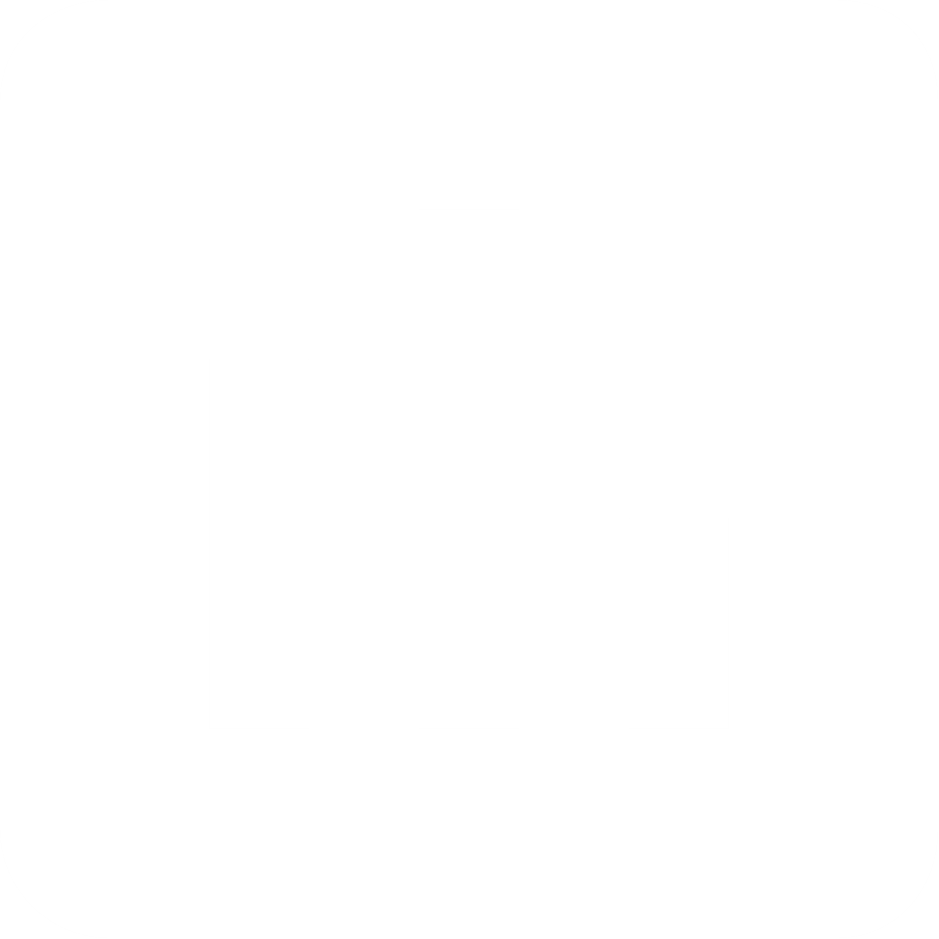 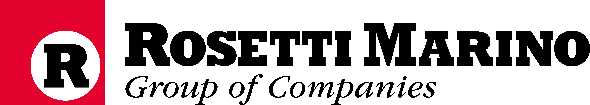 RM Experiences and 
IN HOUSE R&D PROGRAMS
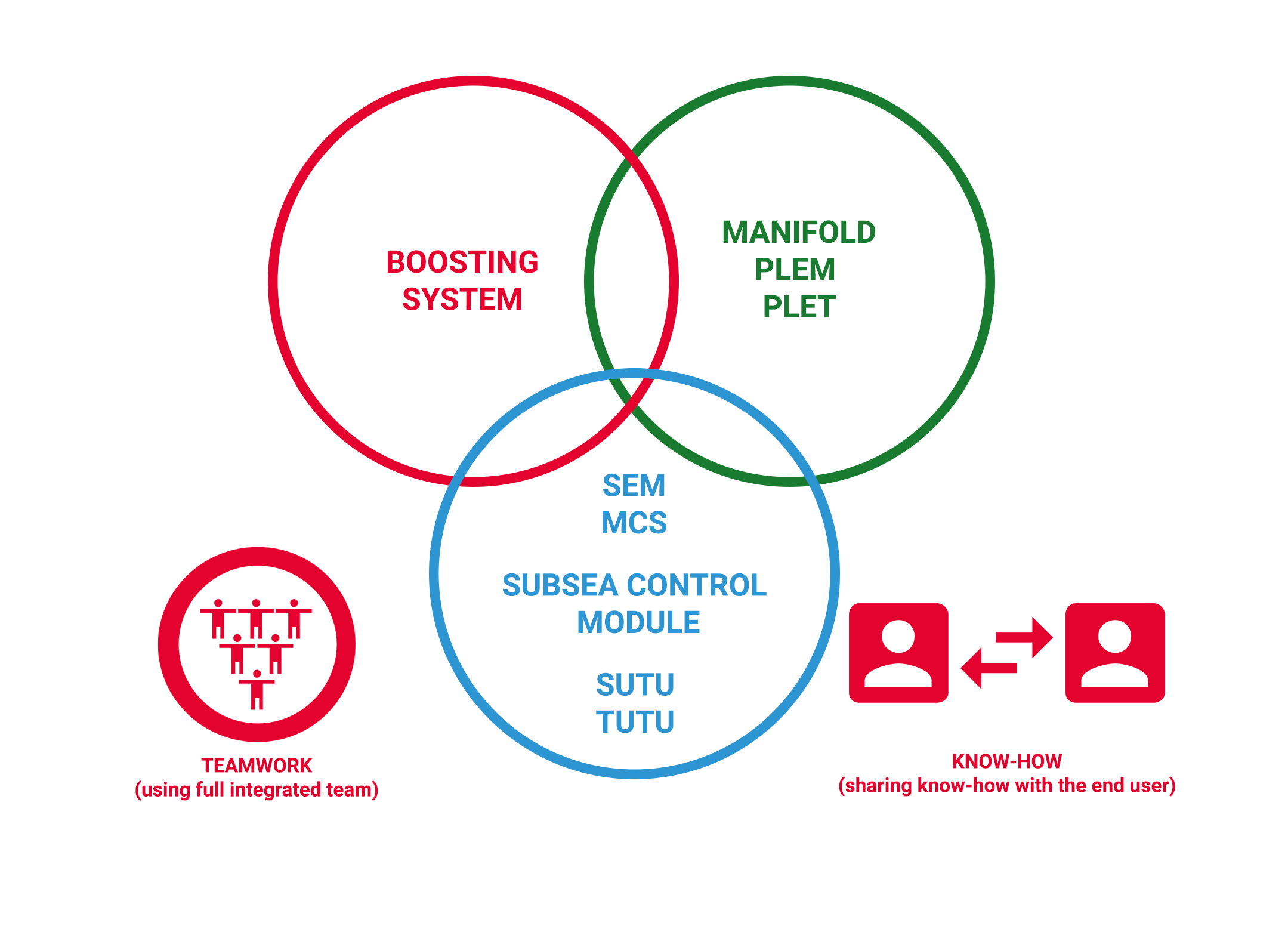 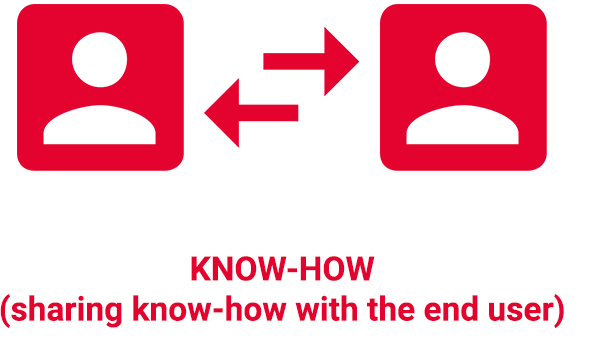 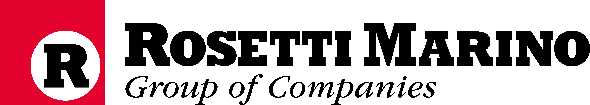 IMPORT SUBSTITUTION programs
Rosetti Marino is a Flexible Company on following market evolutions and that has an Long Term International Experiences on:
Offshore and Subsea R&D Programs
Relocating Fabrication
Transfering Know-How to End User
This is what we usually do!
CONCLUSIONS
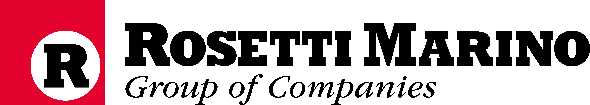 ROSETTI MARINO WOULD LIKE TO COOPERATE WITH GAZPROM ON SUBSEA/OFFSHORE/ONSHORE DEVELOMENT PROGRAMS
ROSETTI MARINO WOULD LIKE TO COOPERATE ALSO FOR OFFSHORE AND ONSHORE PROJECTS
…ALL ABOVE FOR KIRINSKOYE, SAKALIN AND ARTIC SEA FIELDS
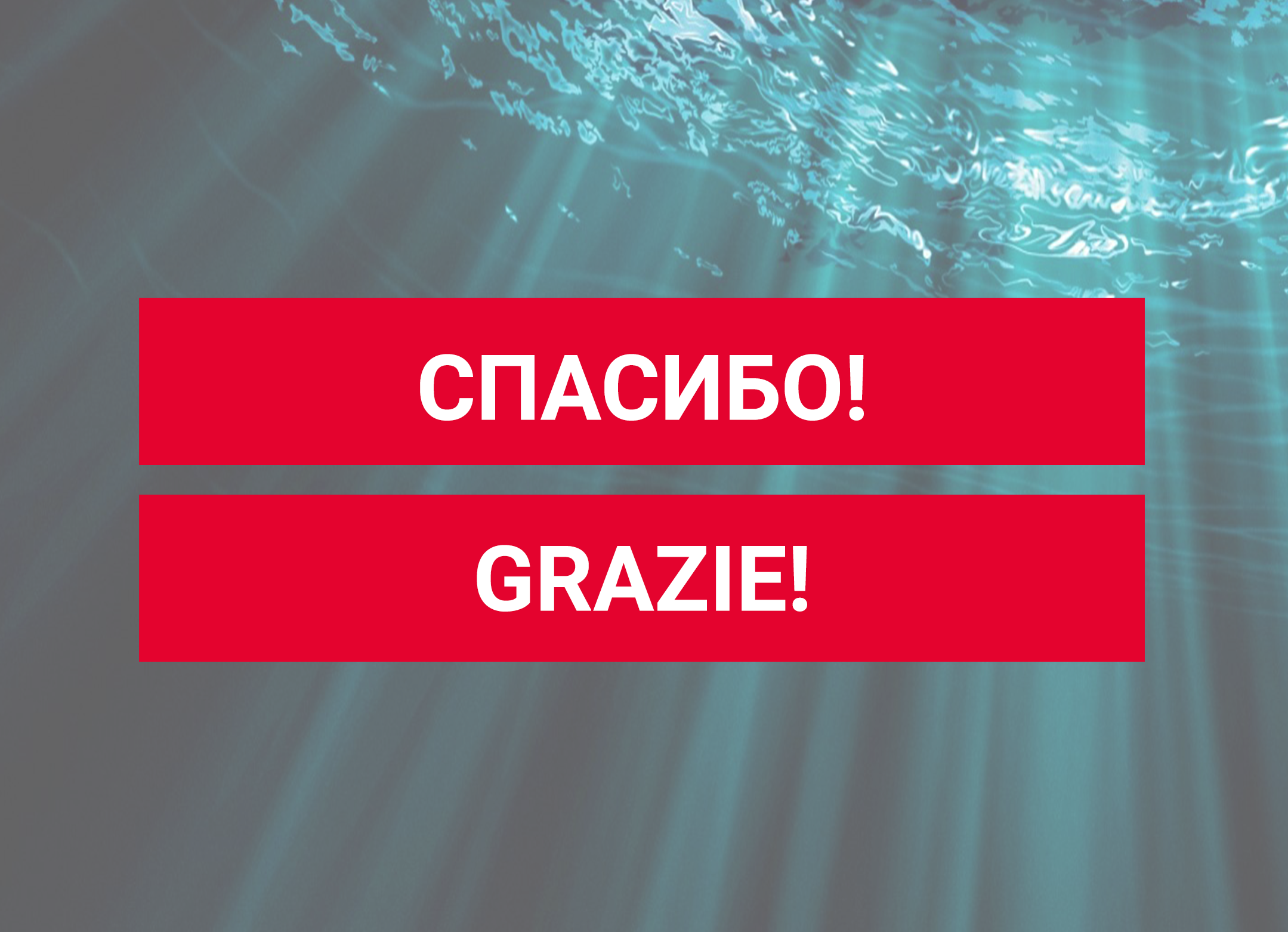 СПАСИБО!
Grazie!